準備好，看圖片
這次我們要介紹的是……
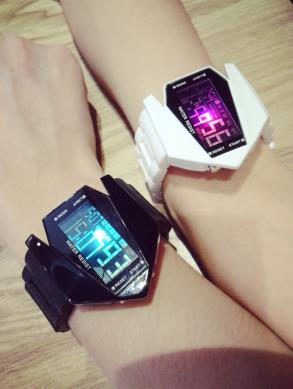 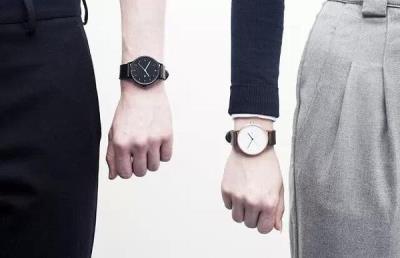 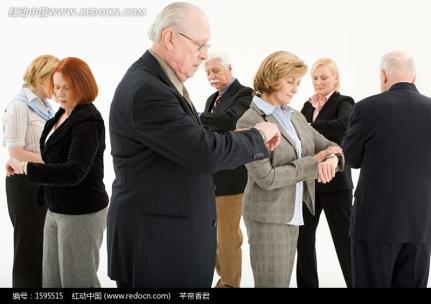 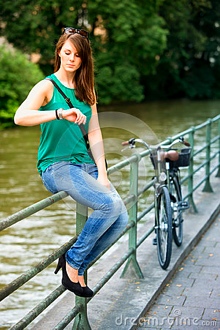 你注意到甚麼呢？
1. 錶面是甚麼形狀呢？
2. 錶帶的材料一樣嗎？是甚麼材料？
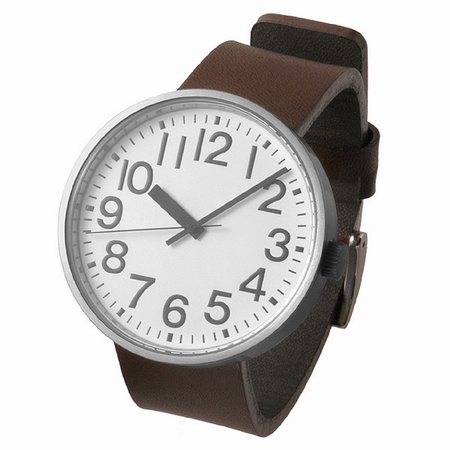 這個錶面是又甚麼形狀呢？
錶面顯示了甚麼呢？
還有甚麼功能？
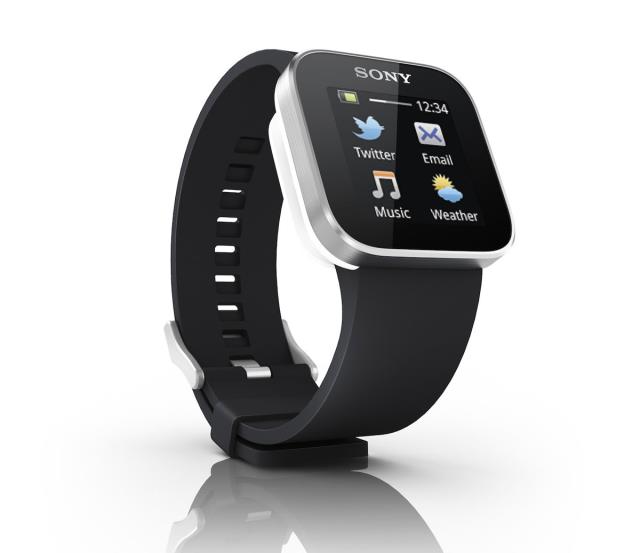